Қазақстан картасы
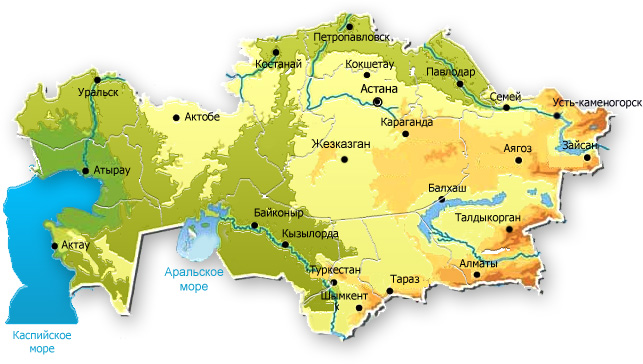 Қазақстанмен шекаралас                        елдер
Қытай-Пекин
                                 Ресей-Москва
                         Түркменстан-Ашхабад
                            Қырғызстан-Бішкек
                            Өзбекстан-Ташкент
Қытай халық биі
Орыс халық биі
Түркмен халық биі
Қырғыз халық биі
Өзбек халық биі
Көбейту және бөлуге берілген теңдеулерді шешу
“Бағдаршам” әдісі
Топтық жұмыс
Жұптық жұмыс
Өзіндік жұмыс
Сергіту сәті
Білім ағашы
Үйге тапсырма           4-есеп , 63 бет